TUẦN 29
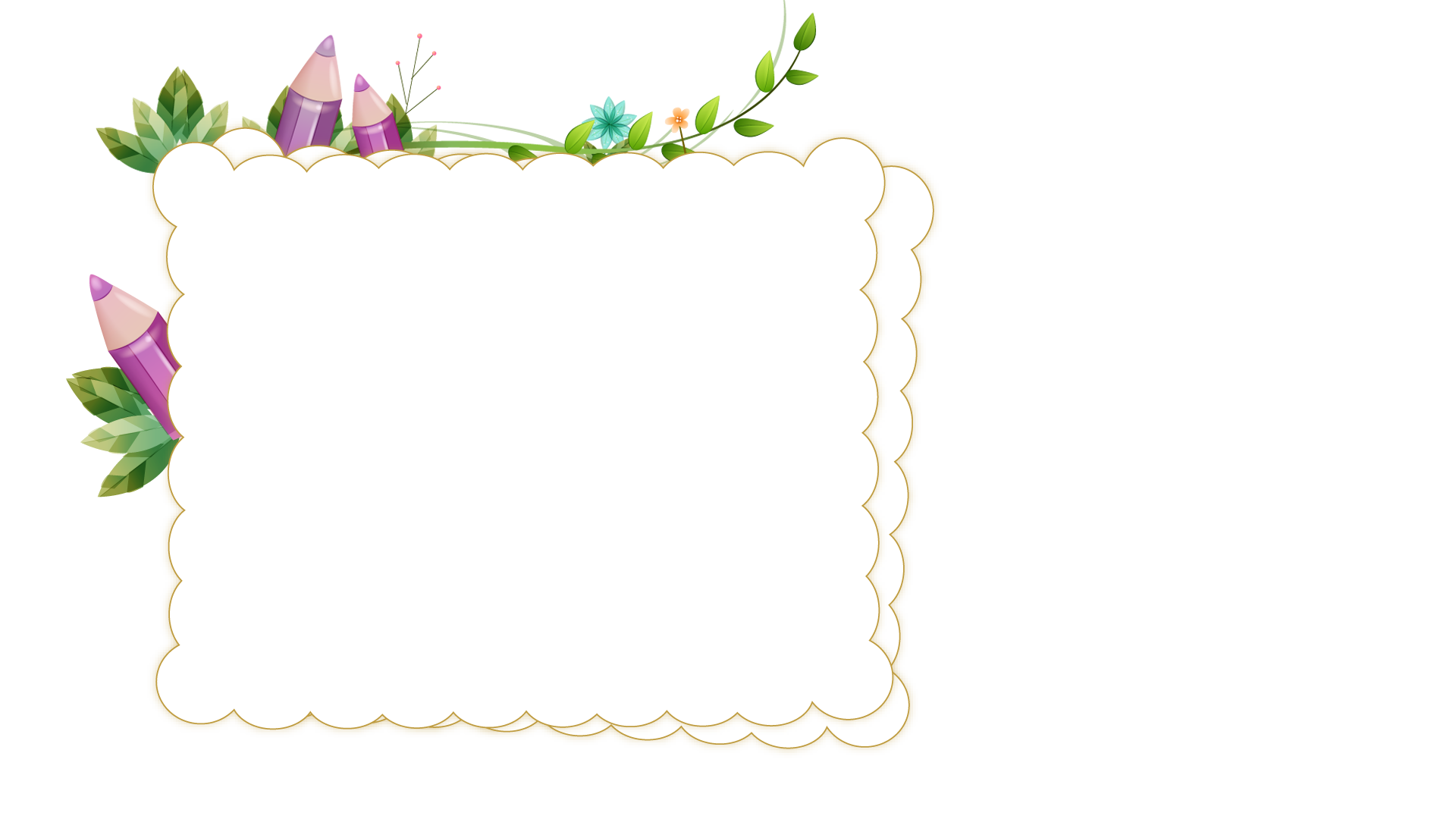 YÊU CẦU CẦN ĐẠT
Tìm đọc được sách báo, bản hướng dẫn về một đồ dùng trong gia đình
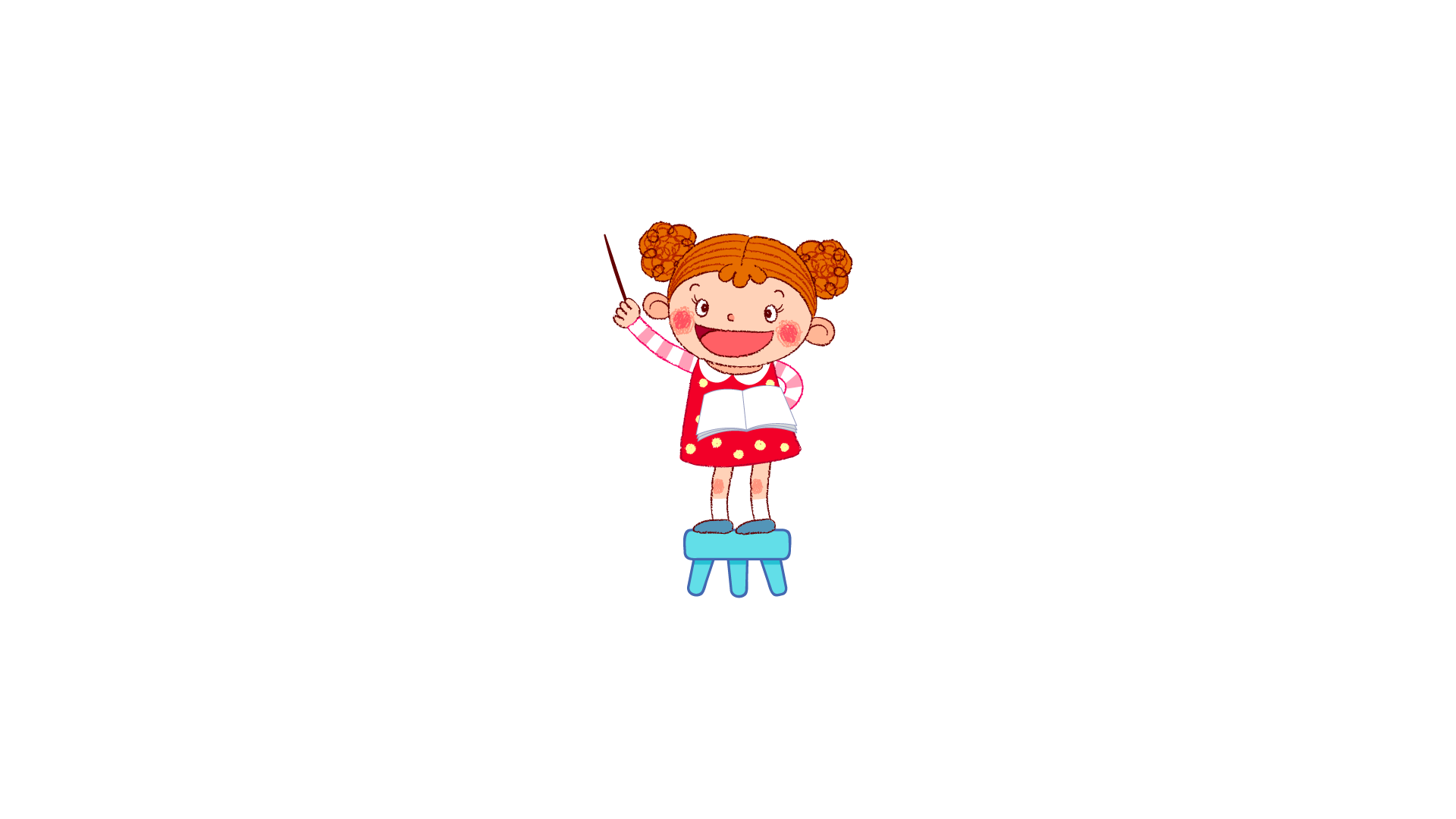 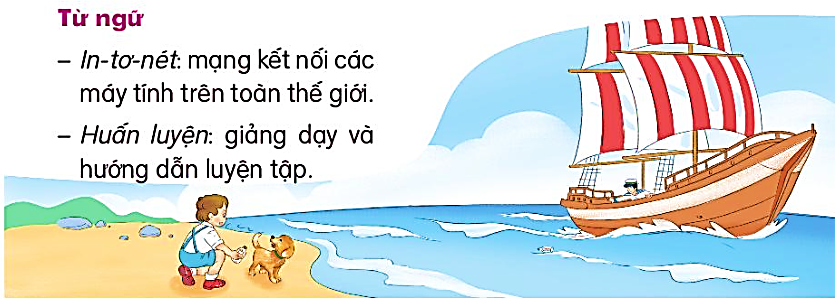 ĐỌC MỞ RỘNG
1. Tìm đọc sách, báo hoặc bản hướng dẫn sử dụng một đồ dùng trong gia đình (ti vi, máy tính, điện thoại,…)
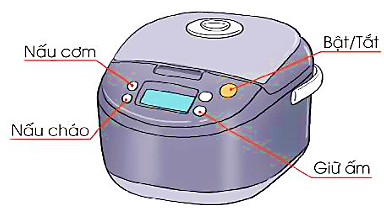 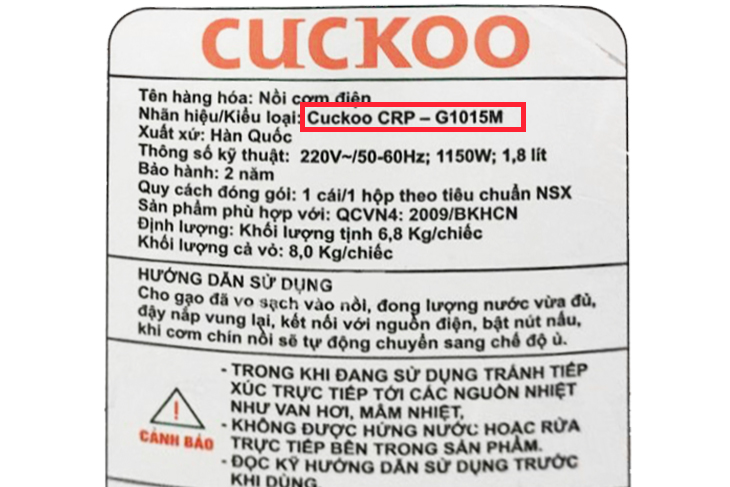 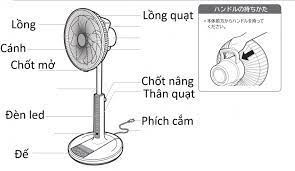 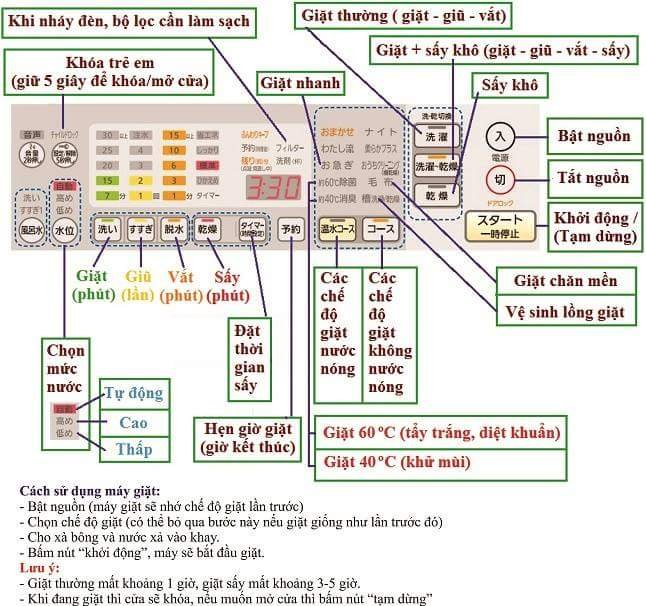 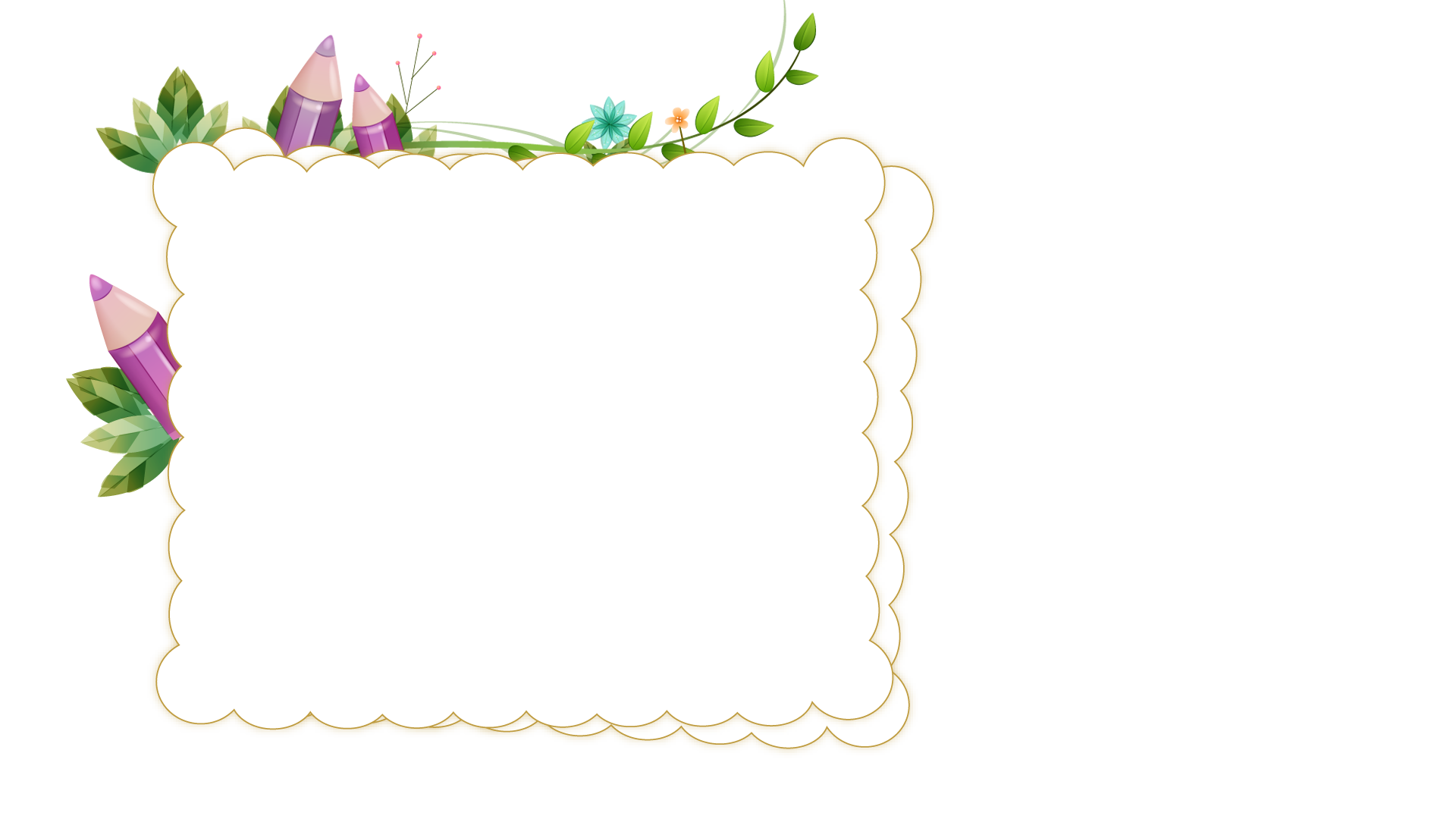 2. Trao đổi với các bạn một số điều em mới đọc được.
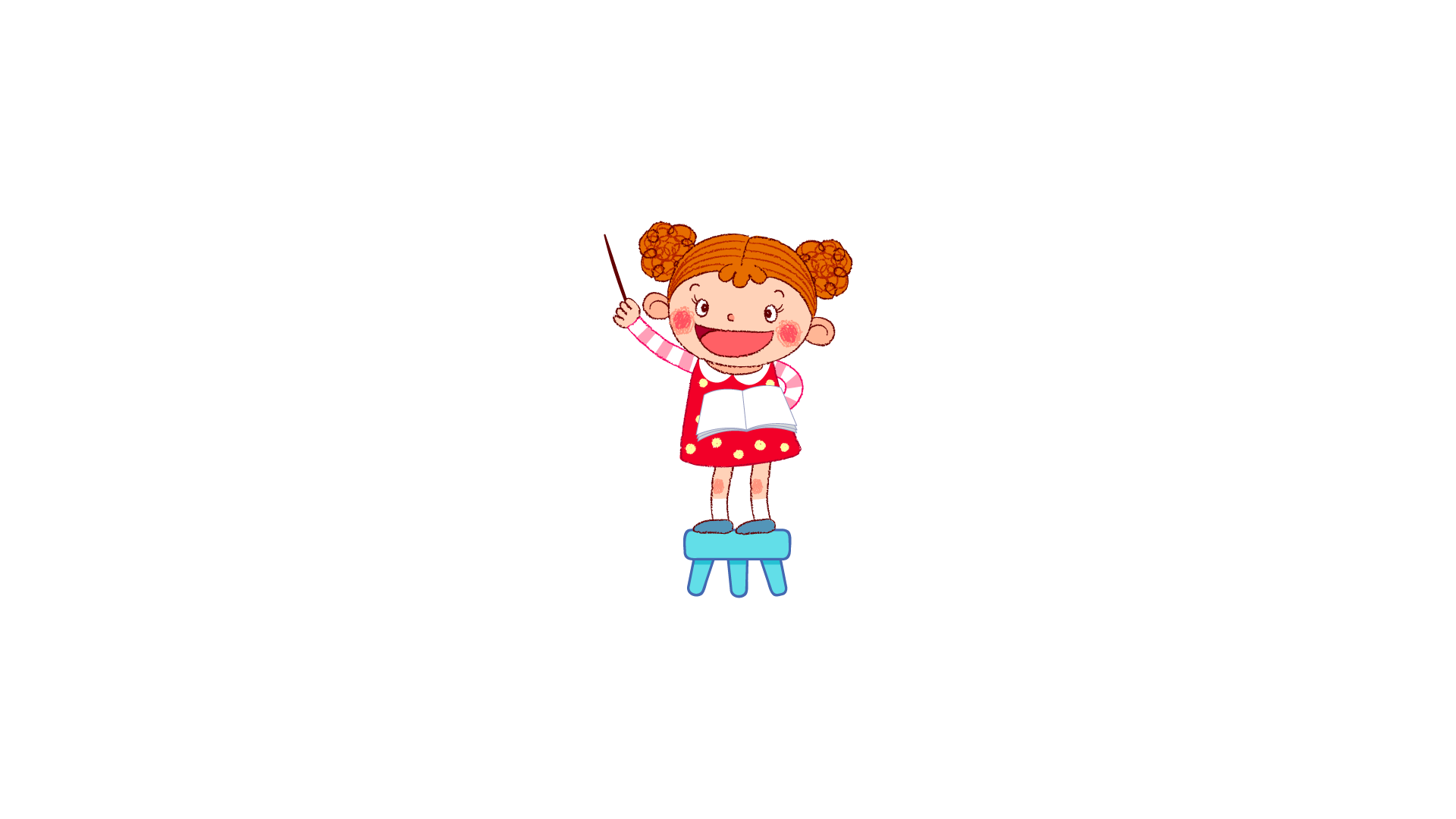 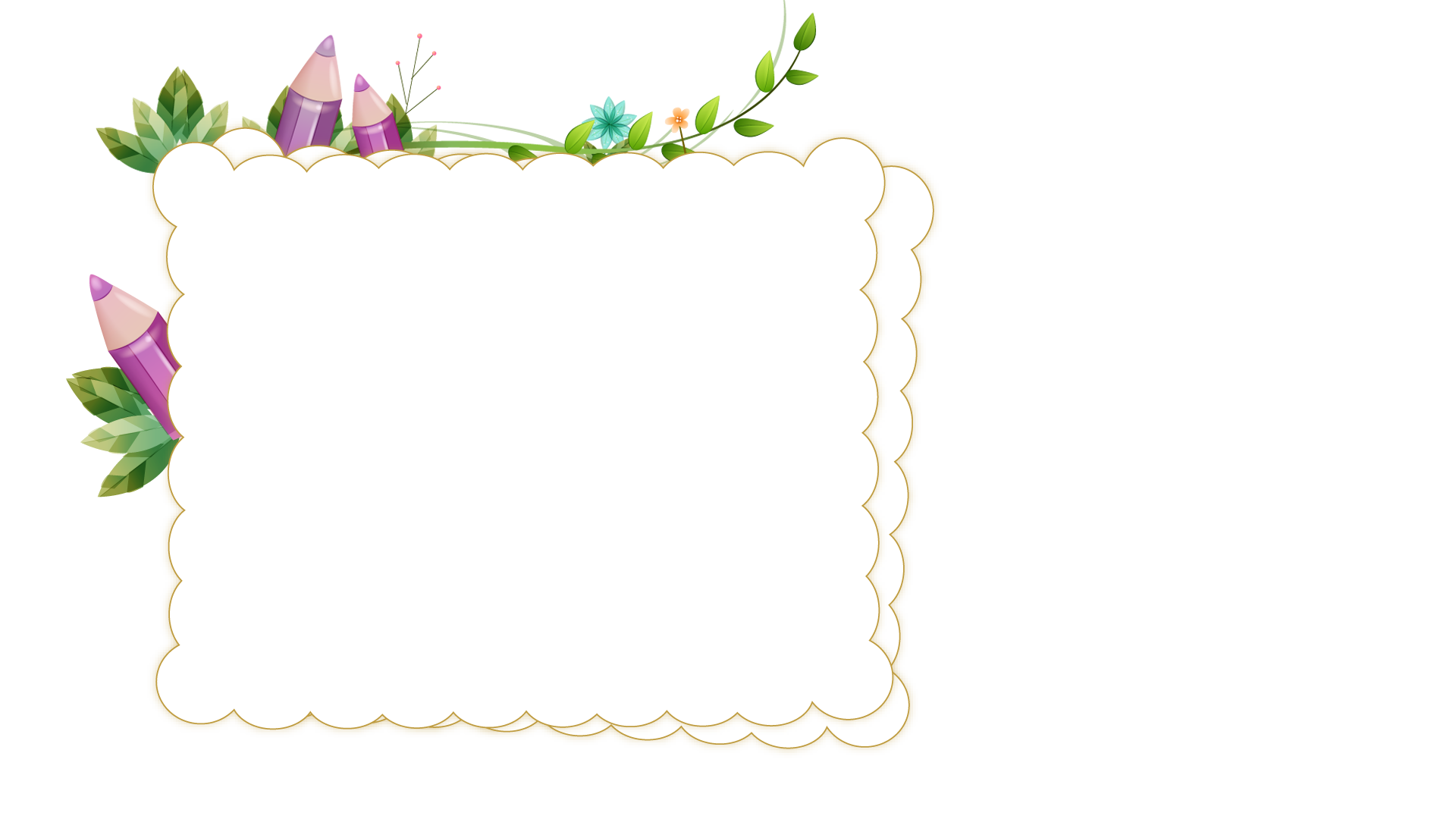 YÊU CẦU CẦN ĐẠT
Tìm đọc được sách báo, bản hướng dẫn về một đồ dùng trong gia đình
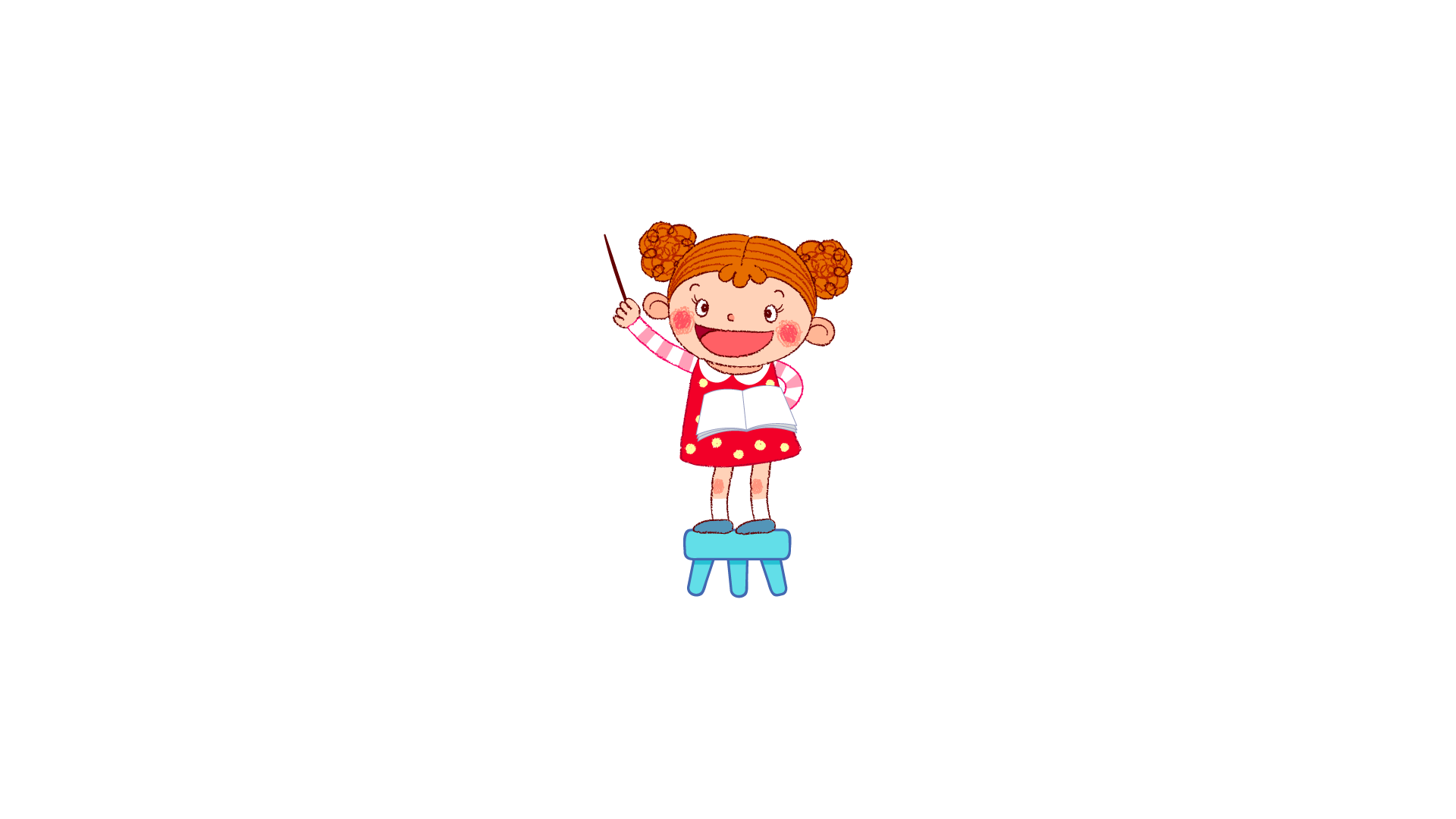 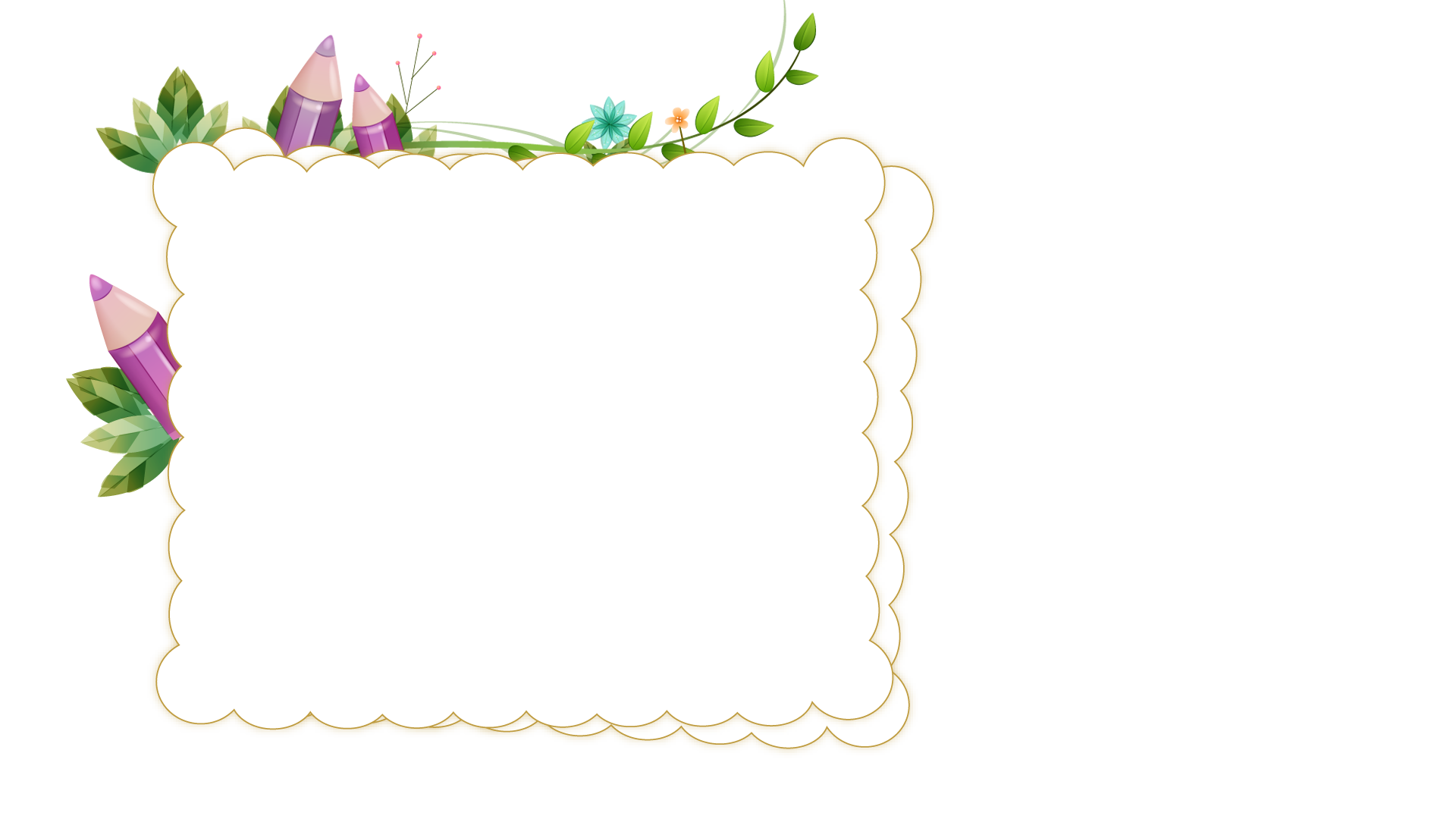 DẶN DÒ
Đọc bản hướng dẫn về một đồ dùng trong gia đình cho bố, mẹ nghe
Bài sau: Mai An Tiêm
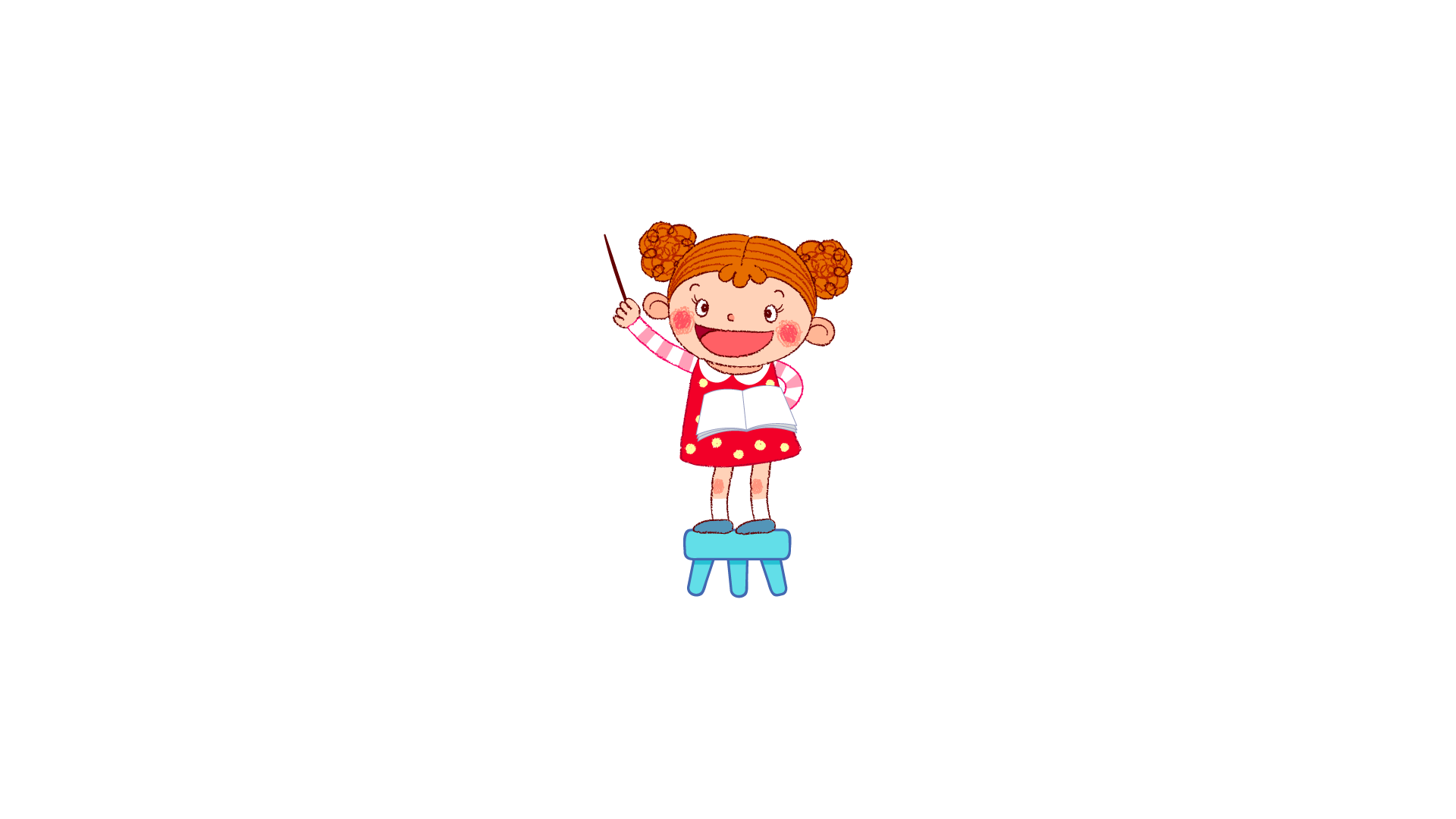